г.Ковров
МБОУ ДОД ДДК «Дегтярёвец»
Образцовый Театр Моды «Стиль»
2012 – 2013 учебный год
Коллекция 
«Овощной микс»
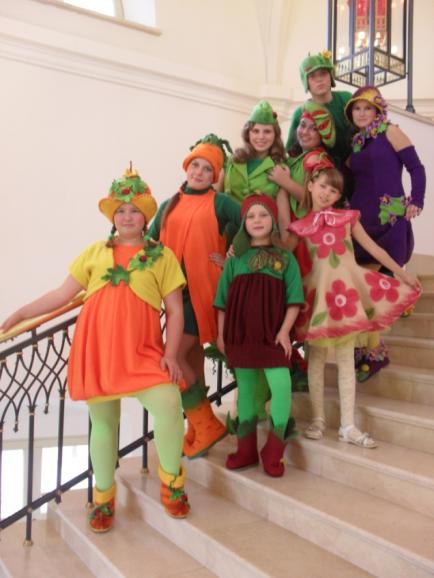 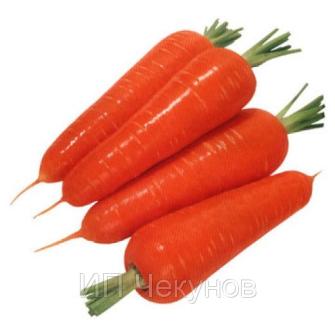 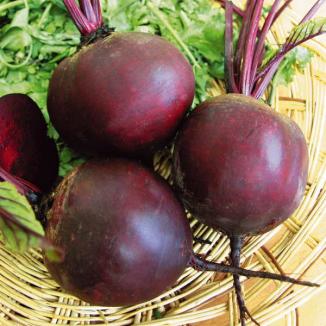 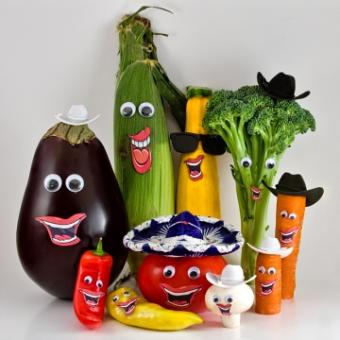 НАШИ МОДЕЛИ ОДЕЖДЫ
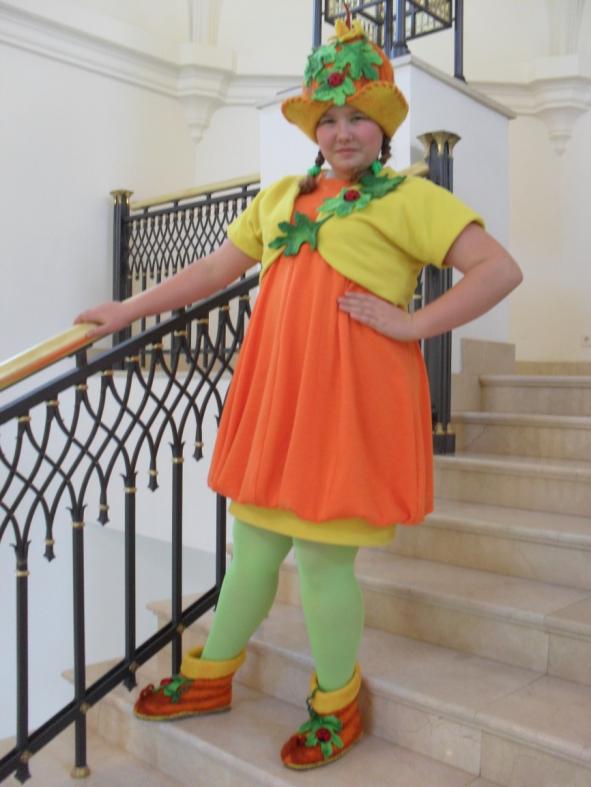 Дубова Юлия
 (13 лет)
ТЫКОВКА
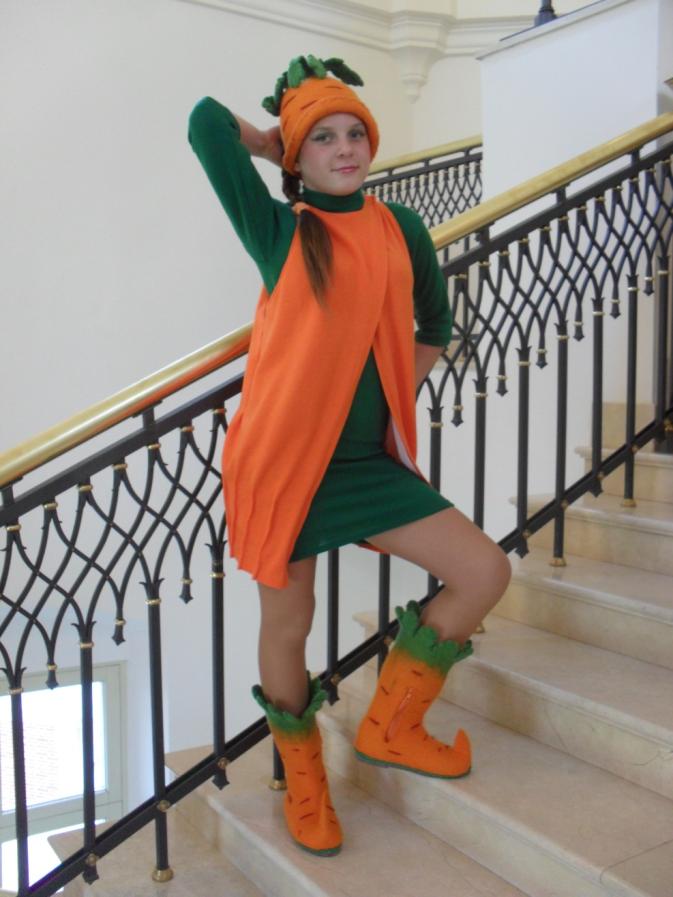 Зеленцова Арина
 (14 лет)
МОРКОВКА
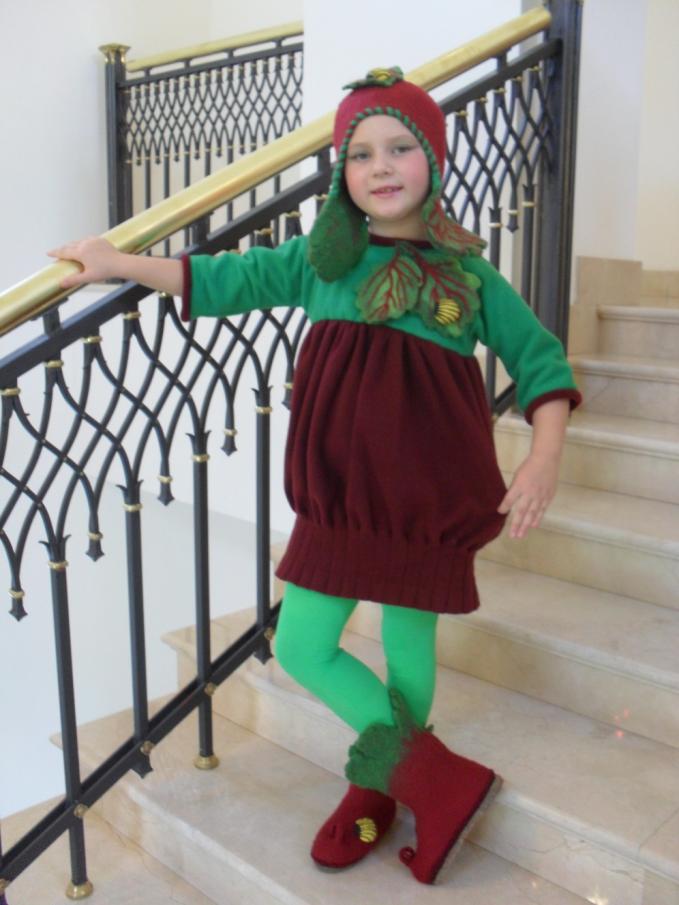 Зеленцова Полина 
(6 лет)
СВЁКОЛКА
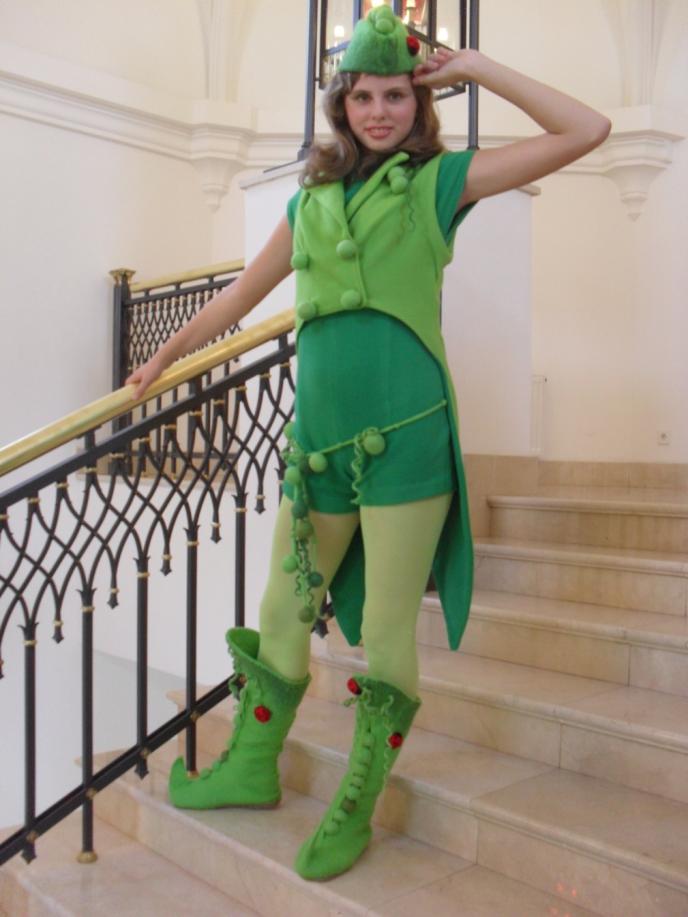 Невзорова Ксения 
(13 лет)
ГОРОШЕК
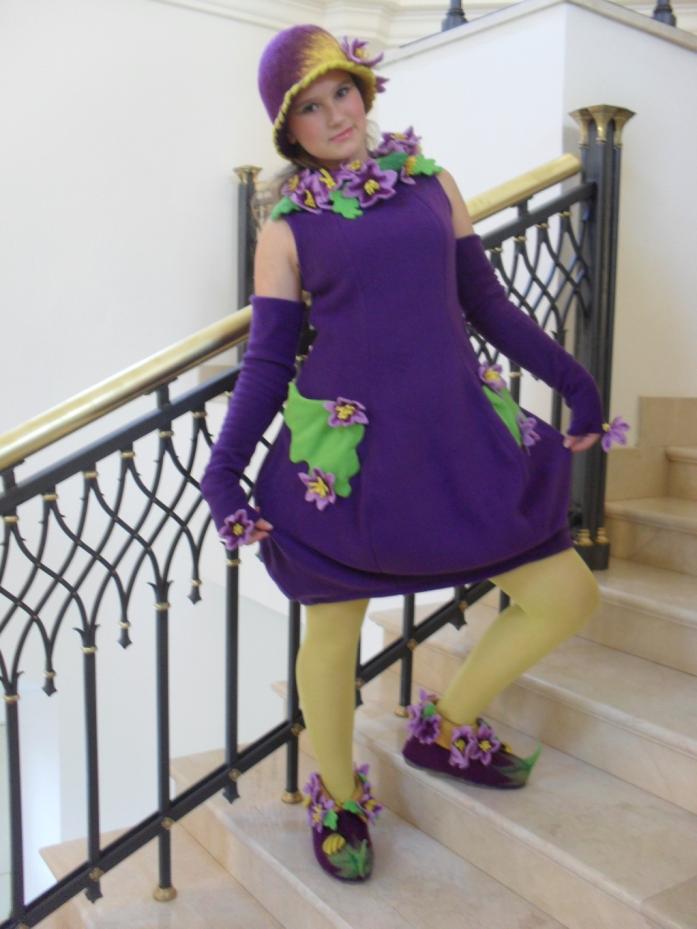 Халецкая Яна
(15 лет)
БАКЛАЖАНЧИК
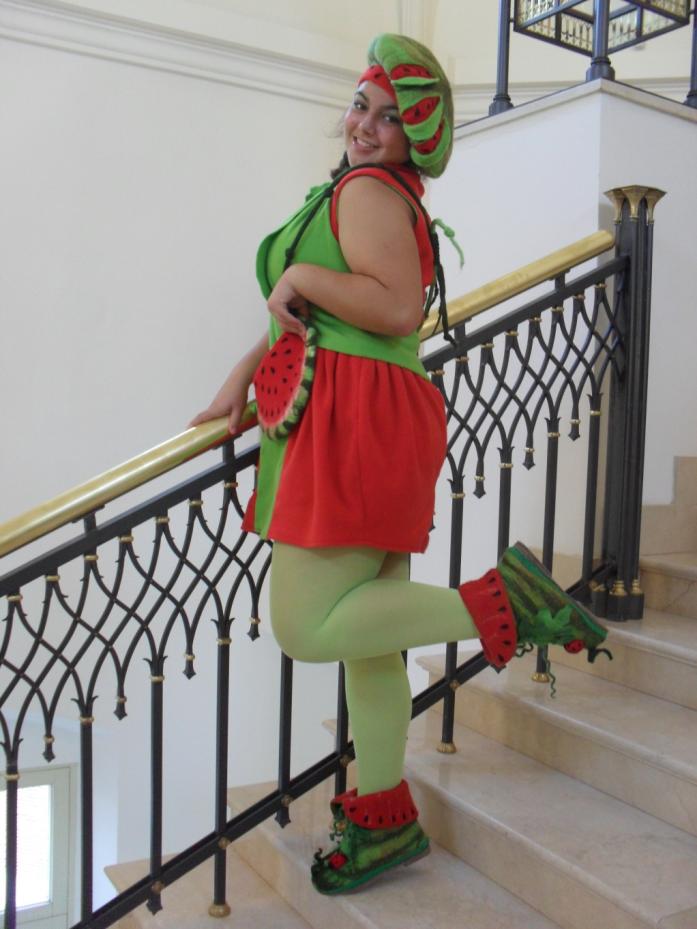 Мешалкина Мария
(14 лет)
АРБУЗИК
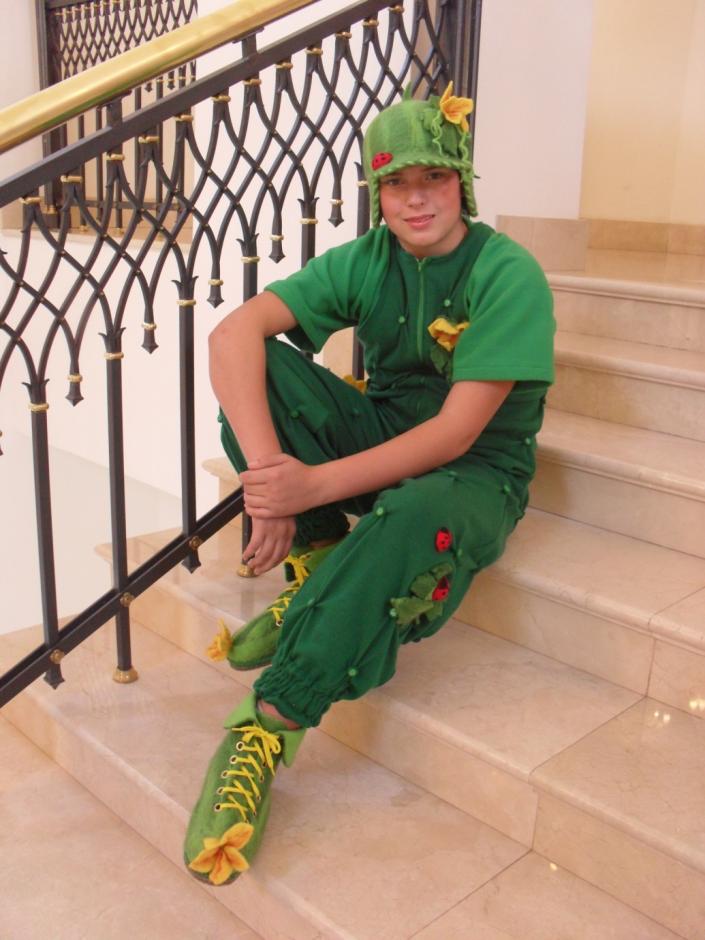 Блиндов Андрей
(13 лет)
ОГУРЧИК
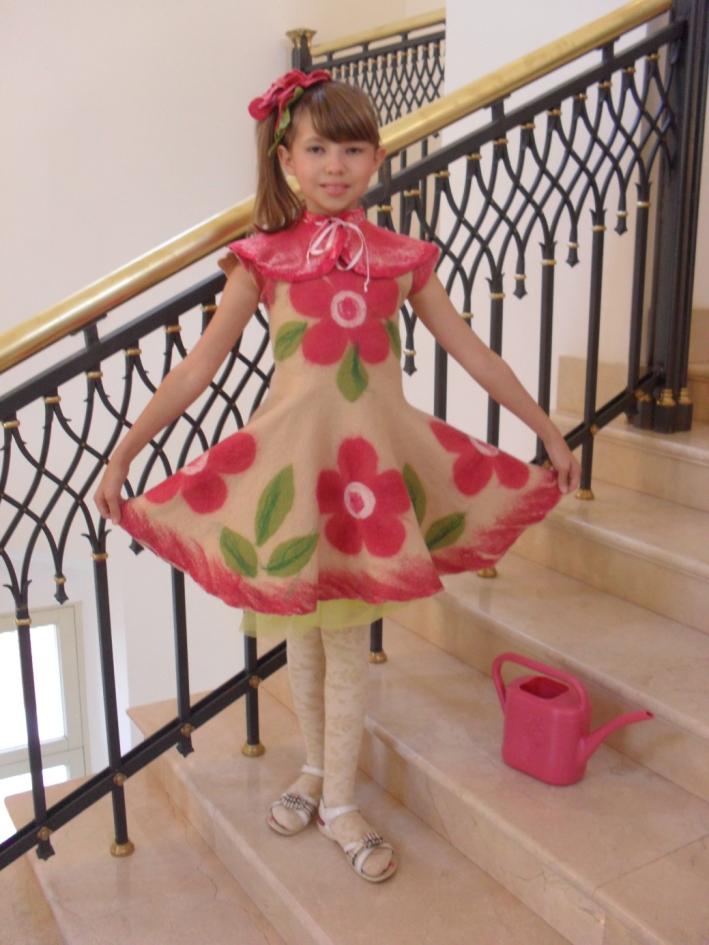 Баринова Ирина
(10 лет)
САДОВНИК
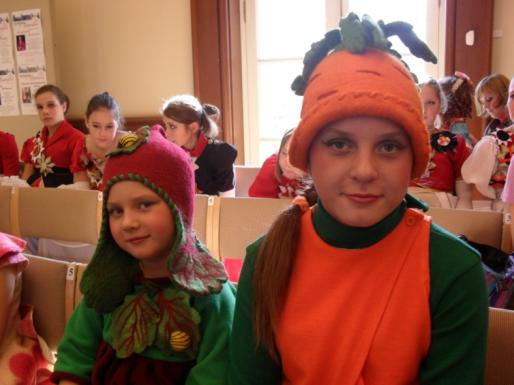 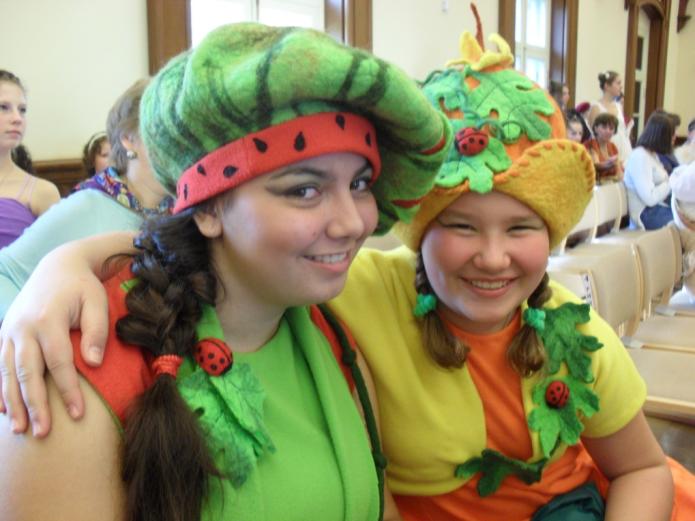 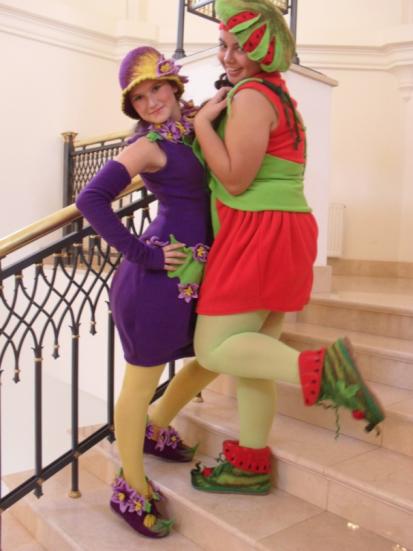 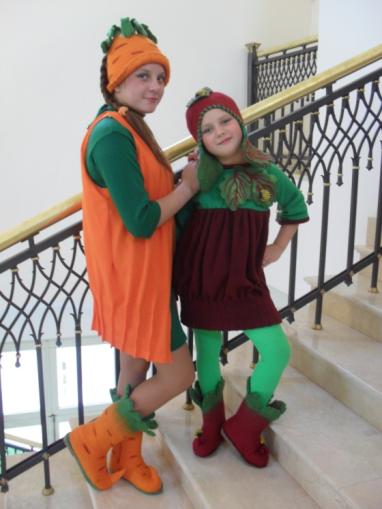 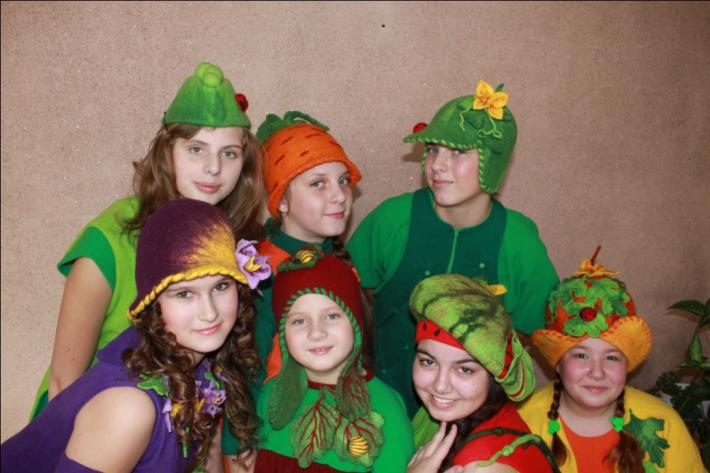 ВАЛЯНЫЕГОЛОВНЫЕУБОРЫ
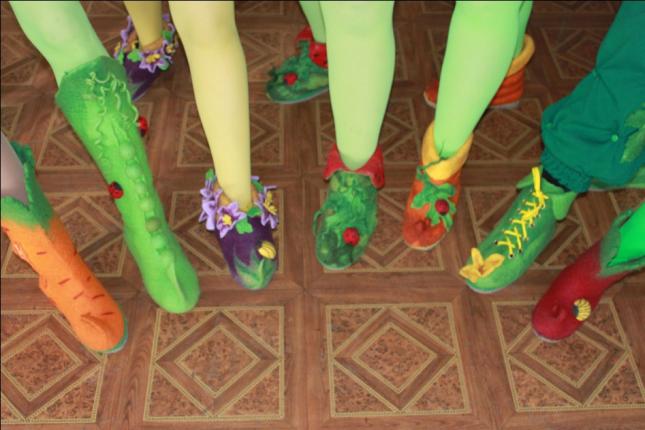 ВАЛЯНАЯ
 ОБУВЬ
НАШИ НАГРАДЫ
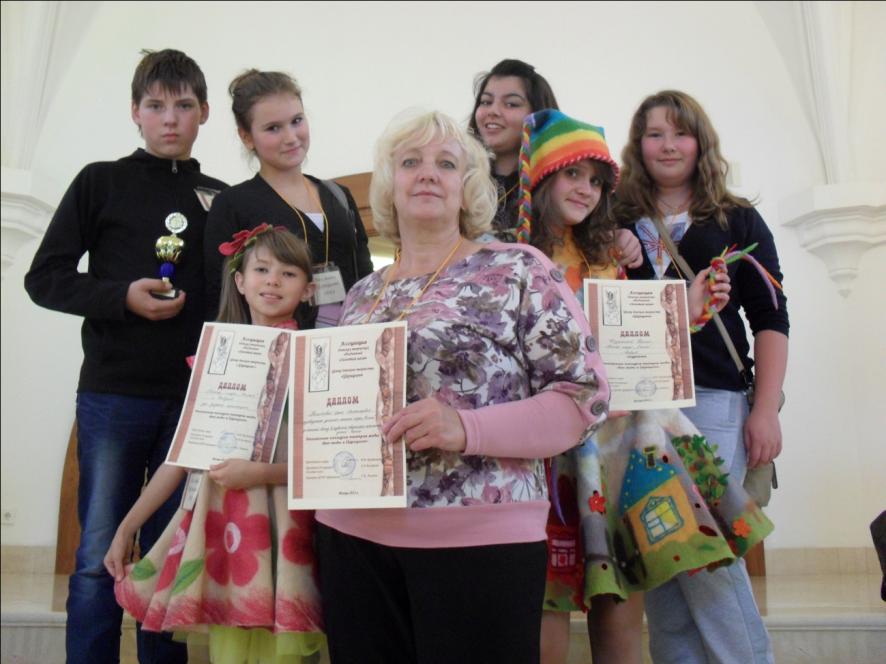 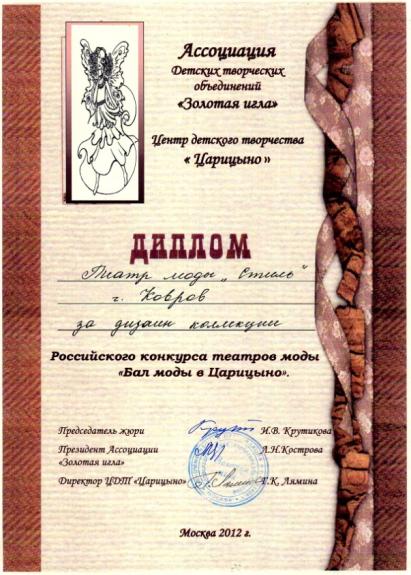 Бал Моды в  Царицыно
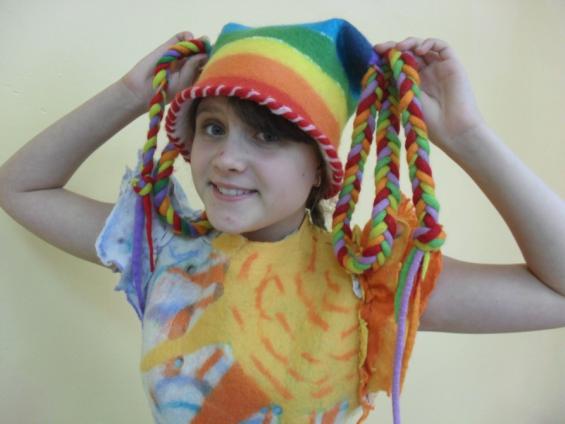 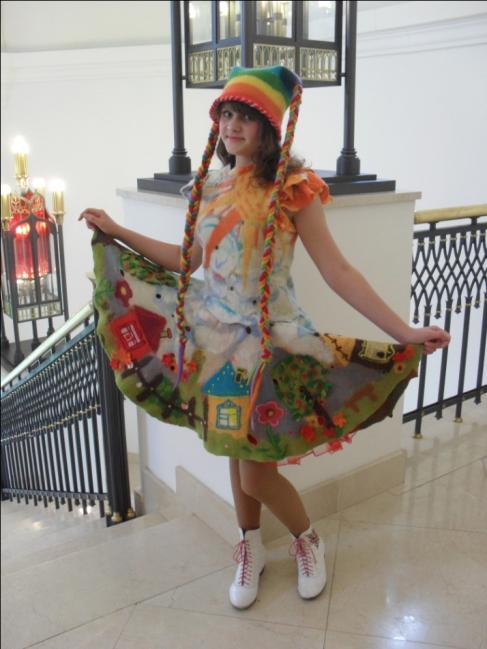 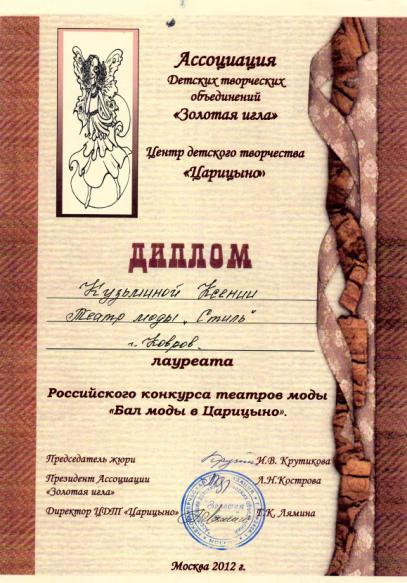 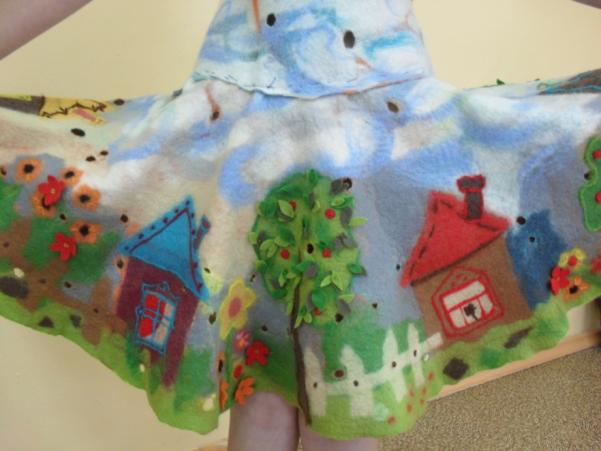